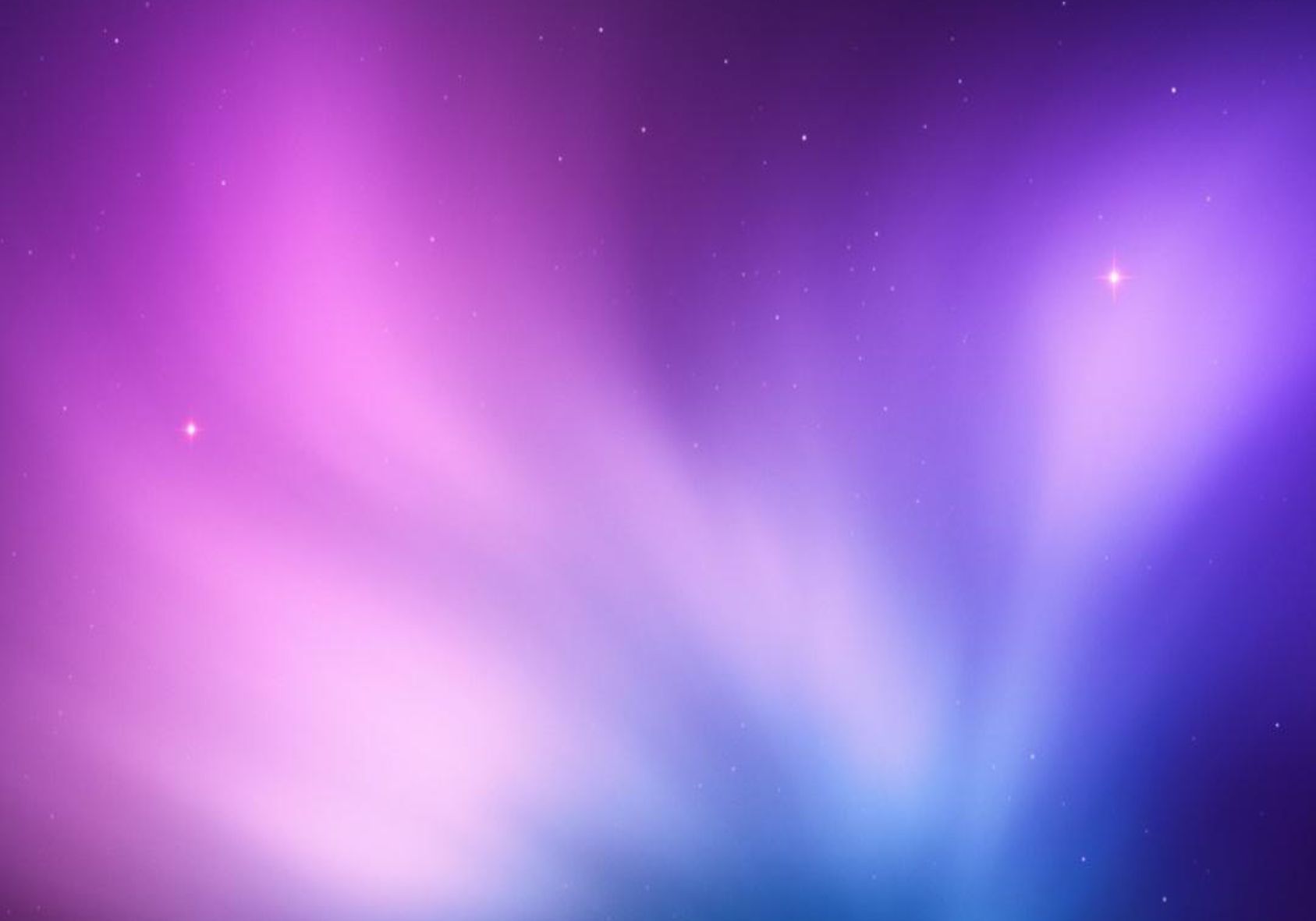 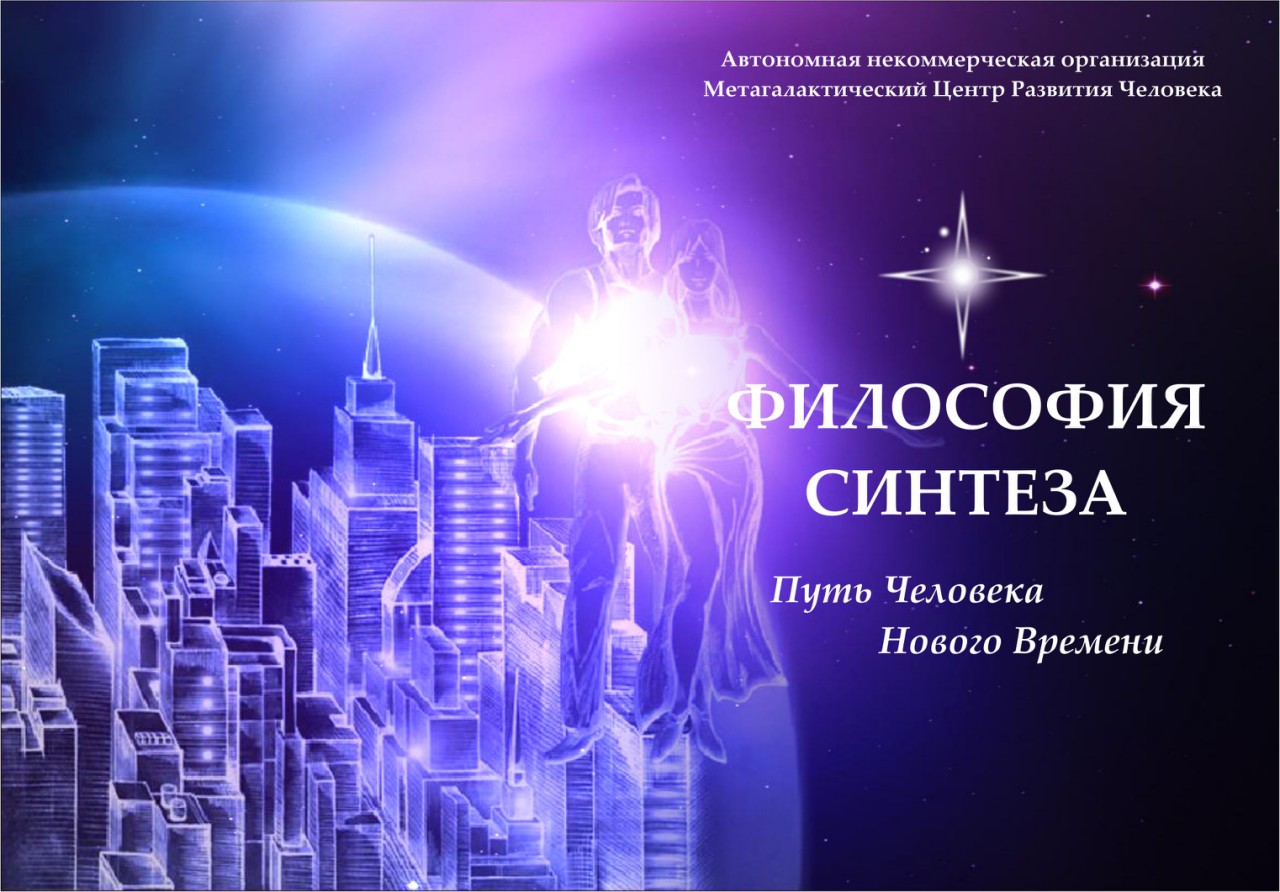 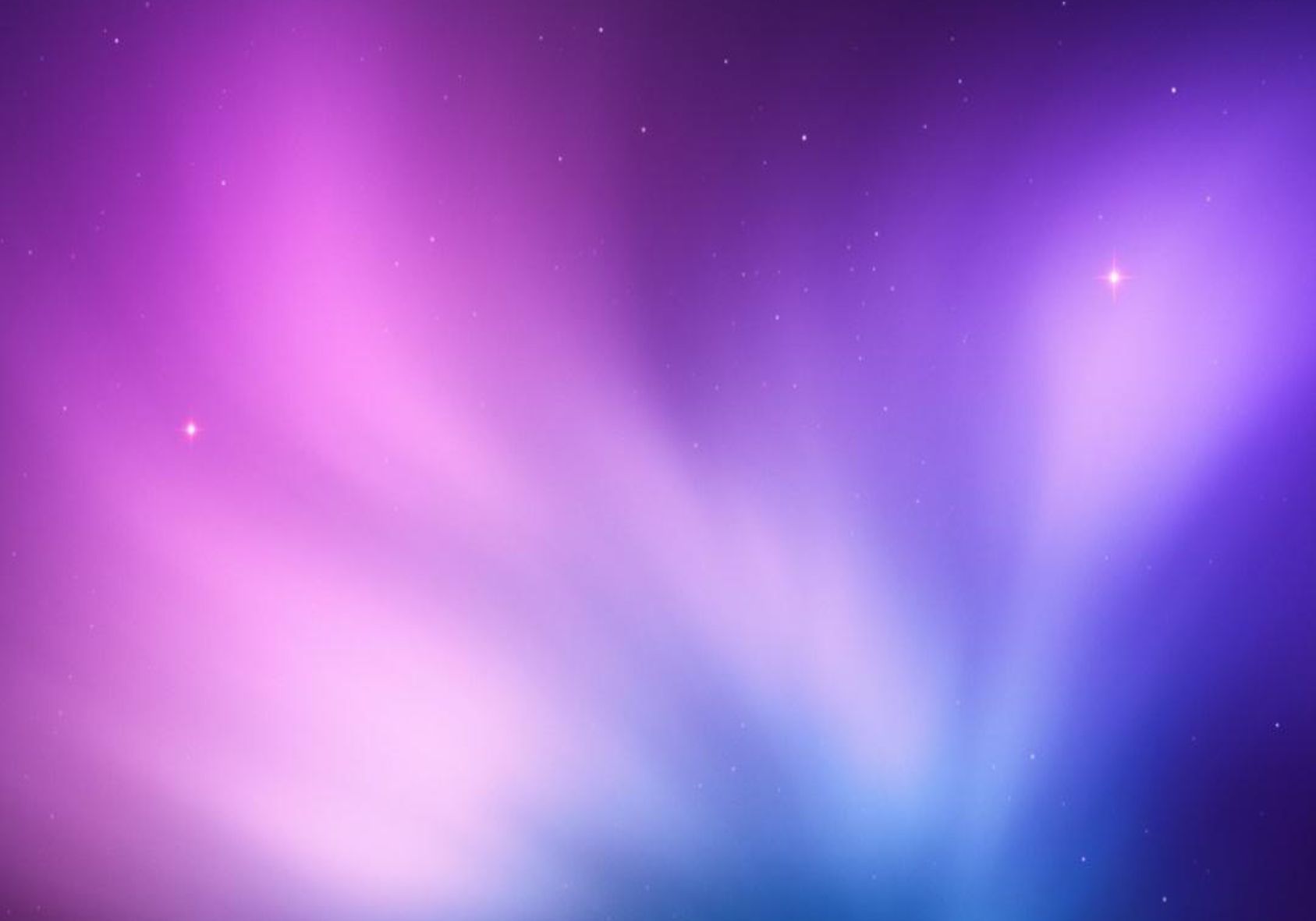 «Если 10 минут прошли, то уже безвозвратно. 
Раздели свою жизнь на кусочки по 10 минут и не позволяй пропасть даже мгновению»

                                                                         
                                                                      Ричард Брэнсон  (Человек, основавший IKEA)
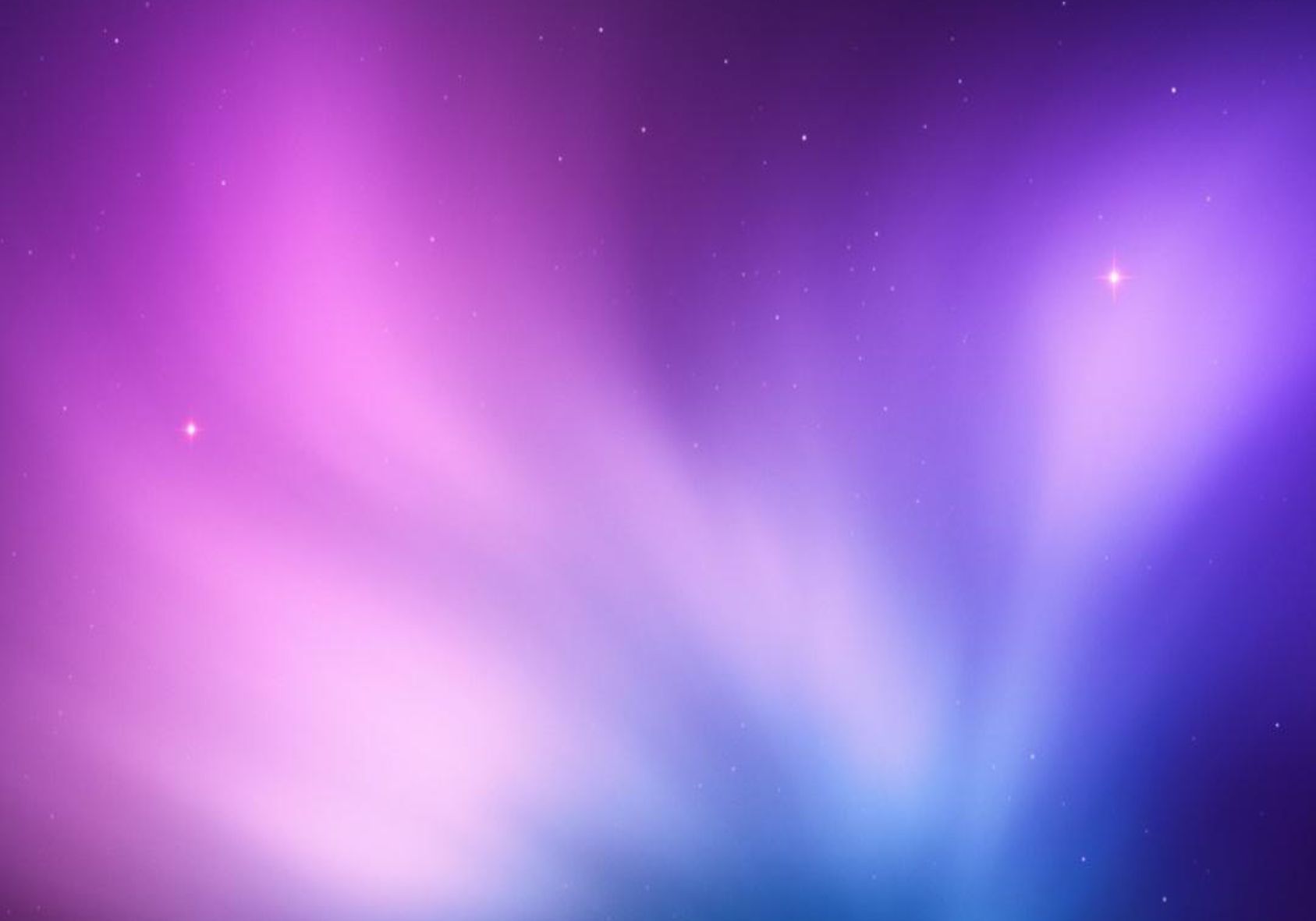 АВТОНОМНАЯ НЕКОМЕРЧЕСКАЯ ОРГАНИЗАЦИЯ

                      
              « МЕТАГАЛАКТИЧЕСКИЙ ЦЕНТР
                                                РАЗВИТИЯ ЧЕЛОВЕКА »
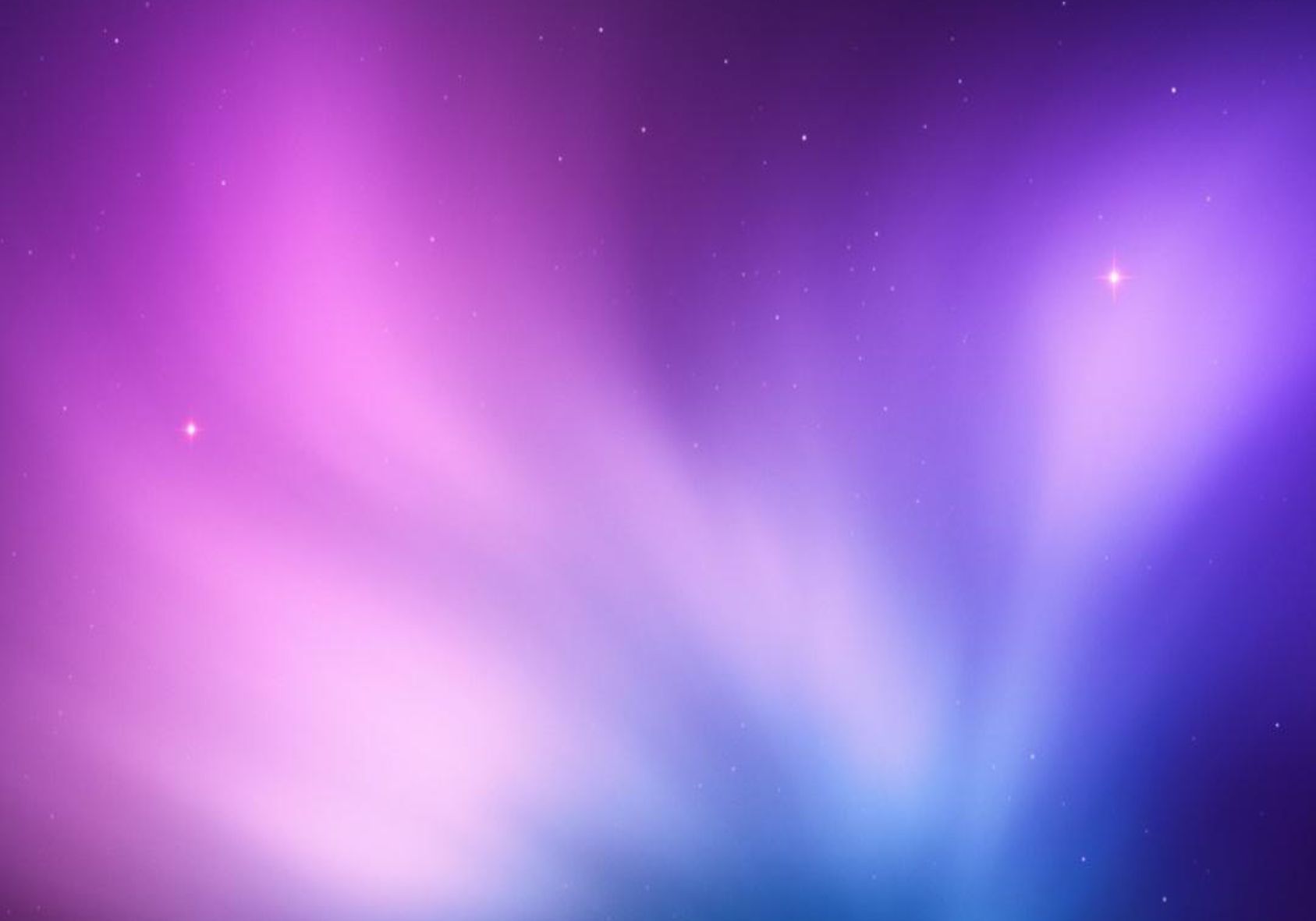 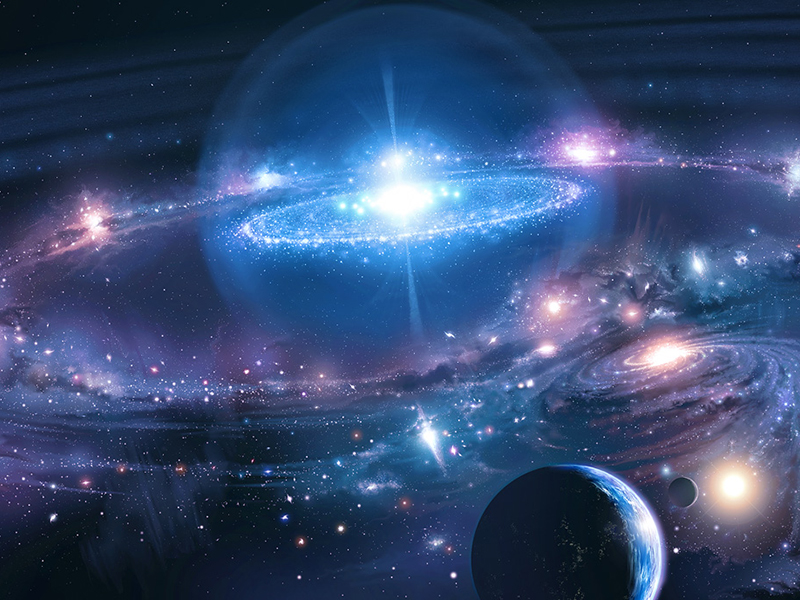 Метагалактика - запредельный космос
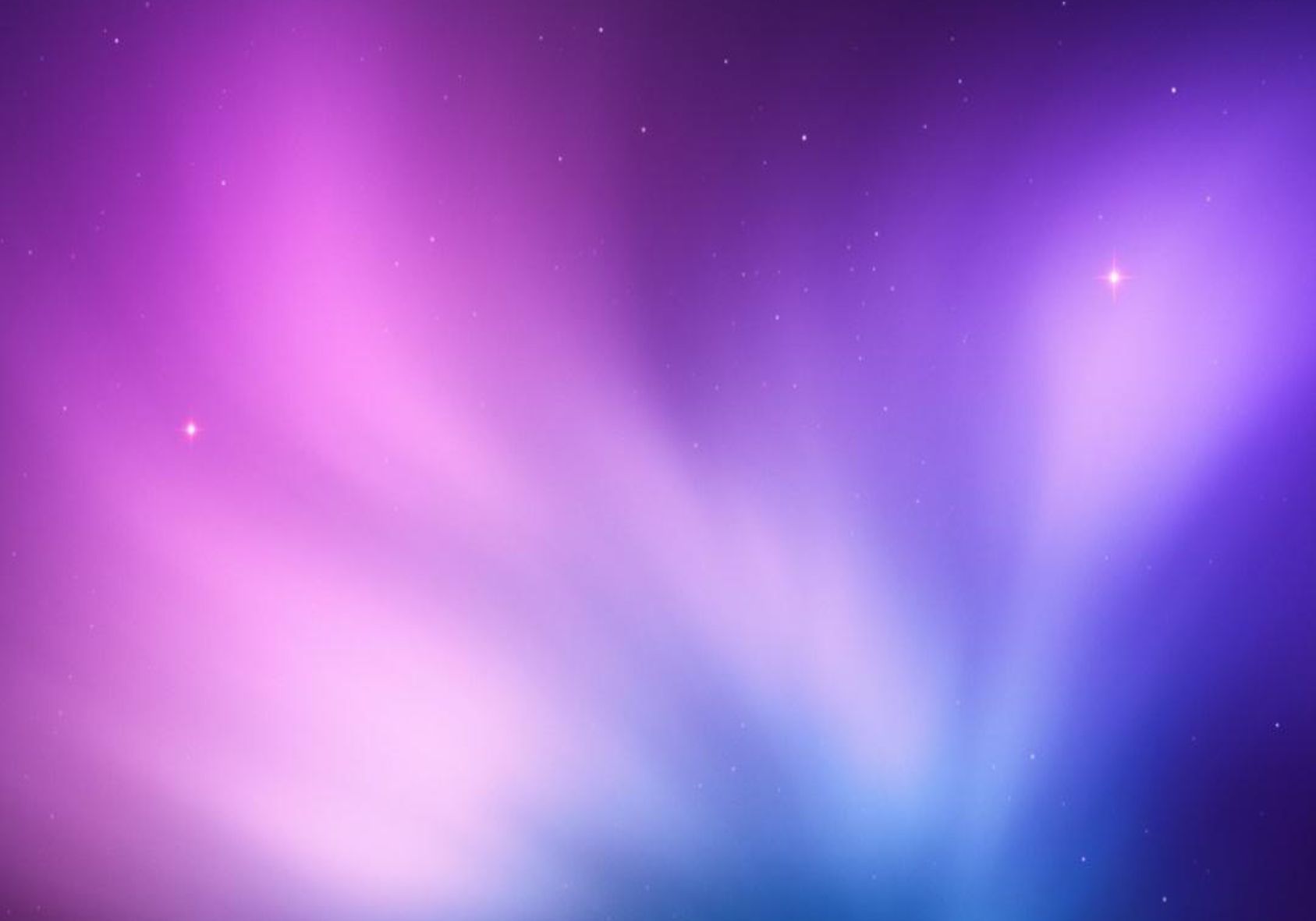 «Необходимость космической точки зрения»

                                             
                                         К. Э. Циолковский , 1934
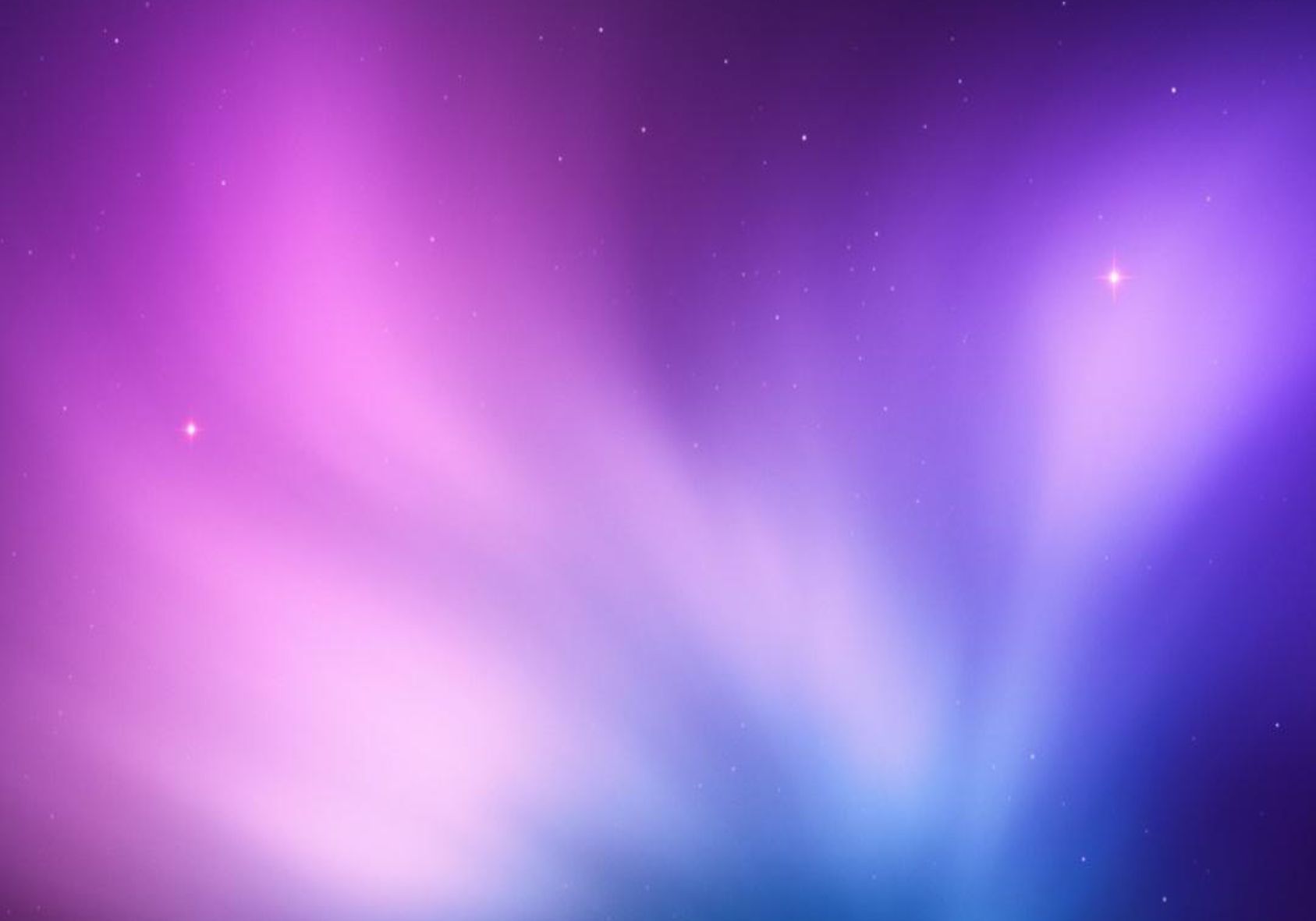 «Римский клуб» - международная общественная организация, в которую входят представители мировой финансовой, политической , научной, культурной элиты .Основан в 1968г.

Доклад : «Старый мир обречен. Новый мир неизбежен»
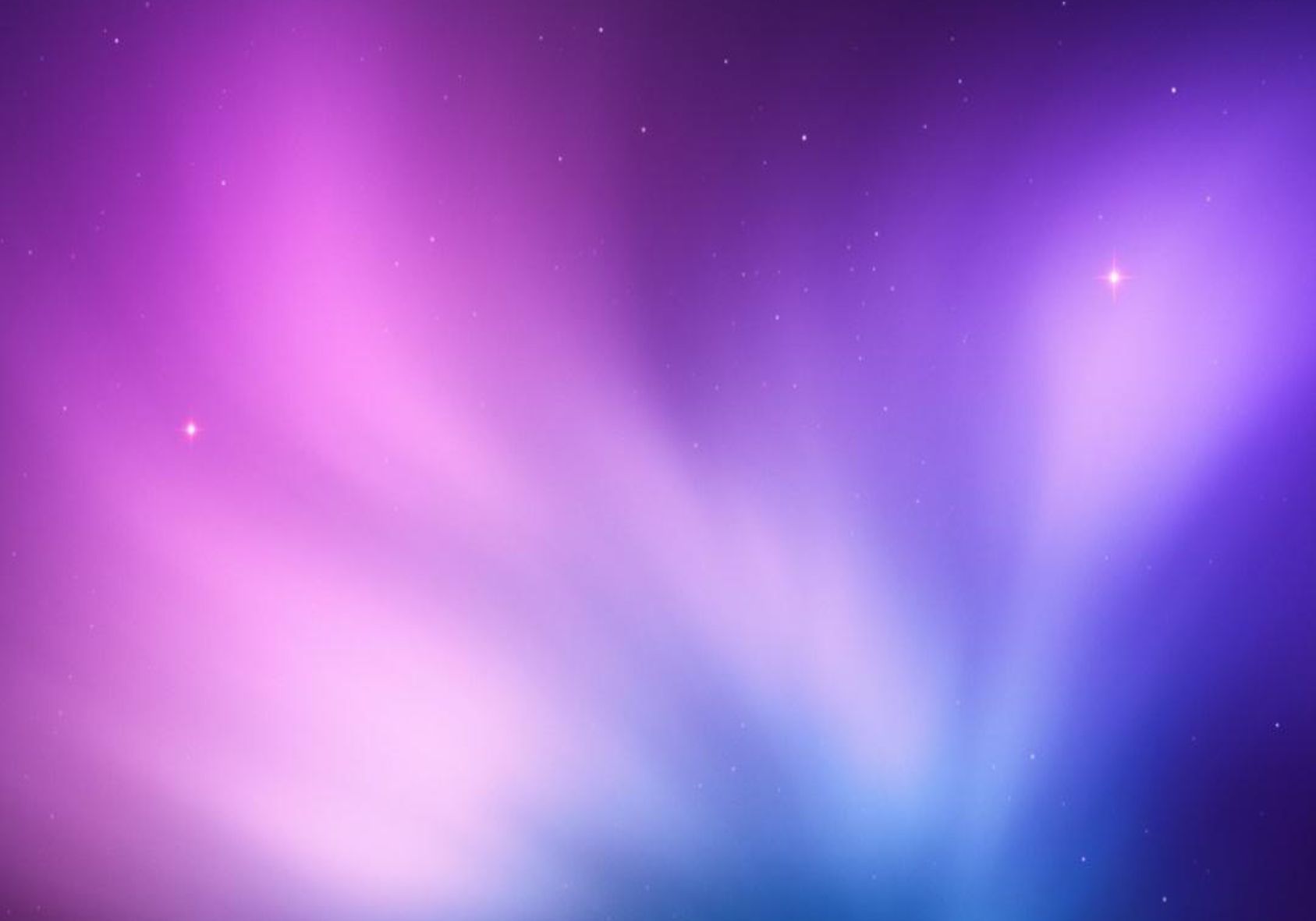 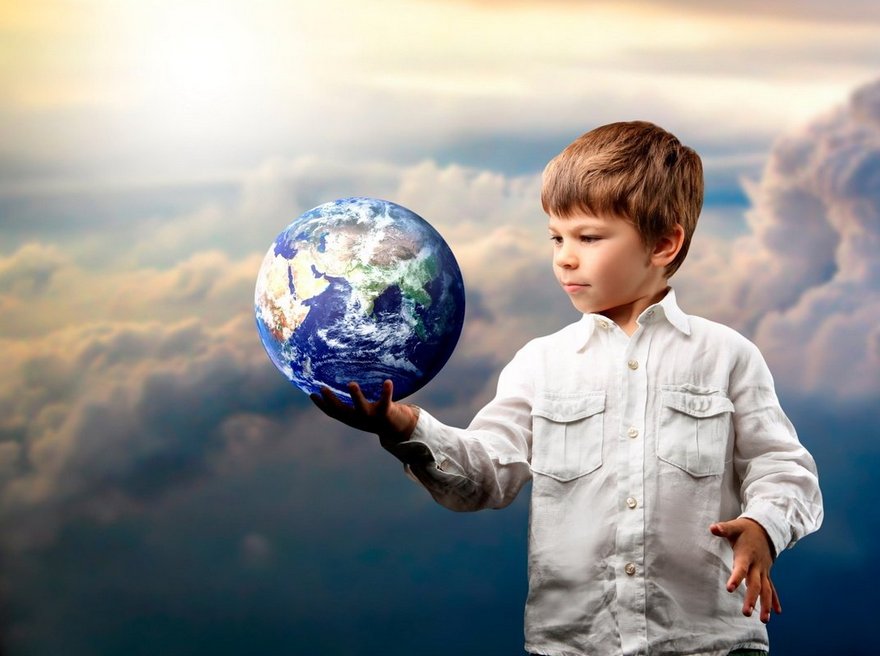 Наши дети – будущее планеты.



-Новые скорости 
-Двуполушарность мышления
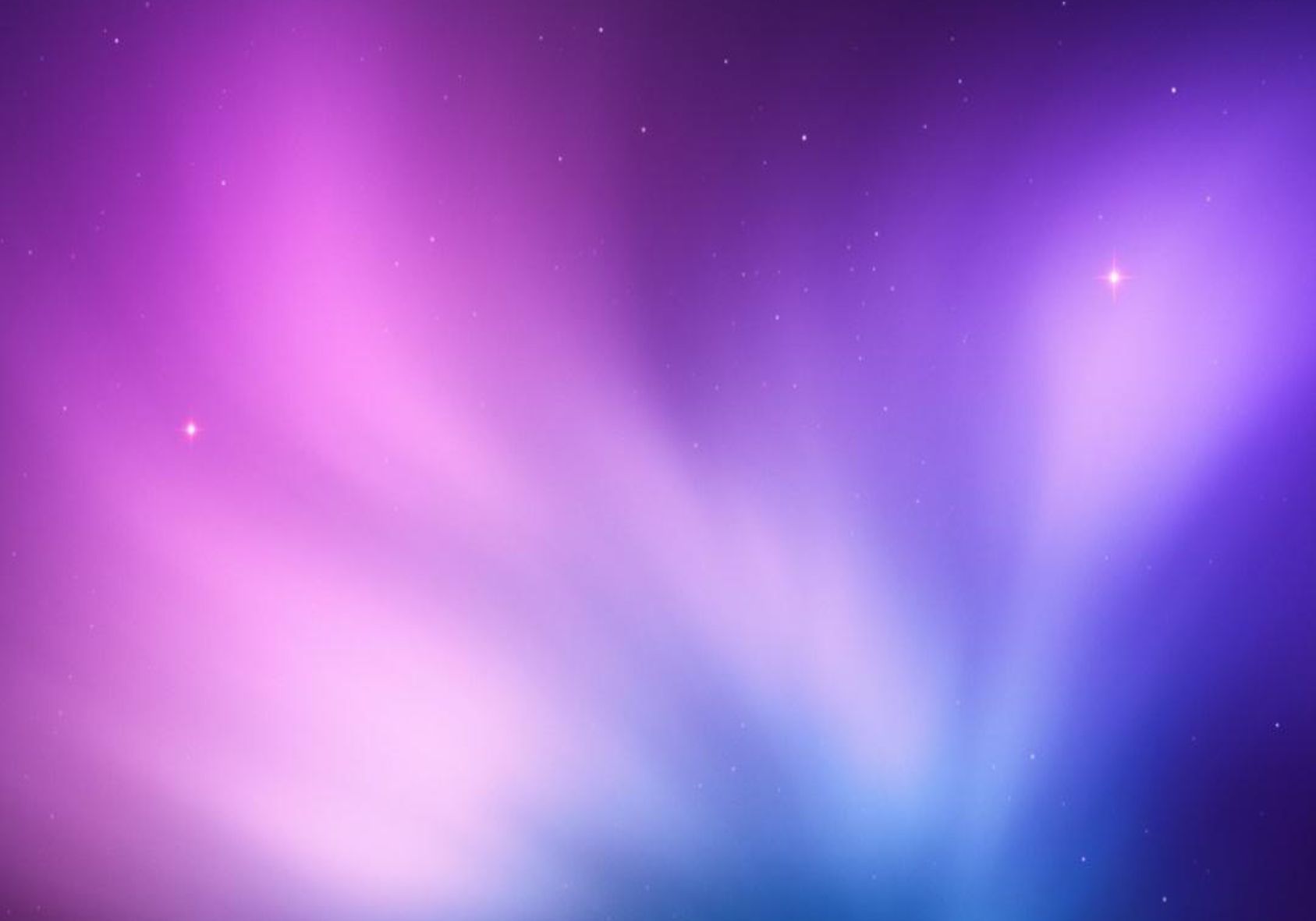 Многочастный Человек

Интеллект
Сообразительность
Сознание
Интуиция
Сердце
Разум
Душа
Физическое тело
Счастье синтез частей
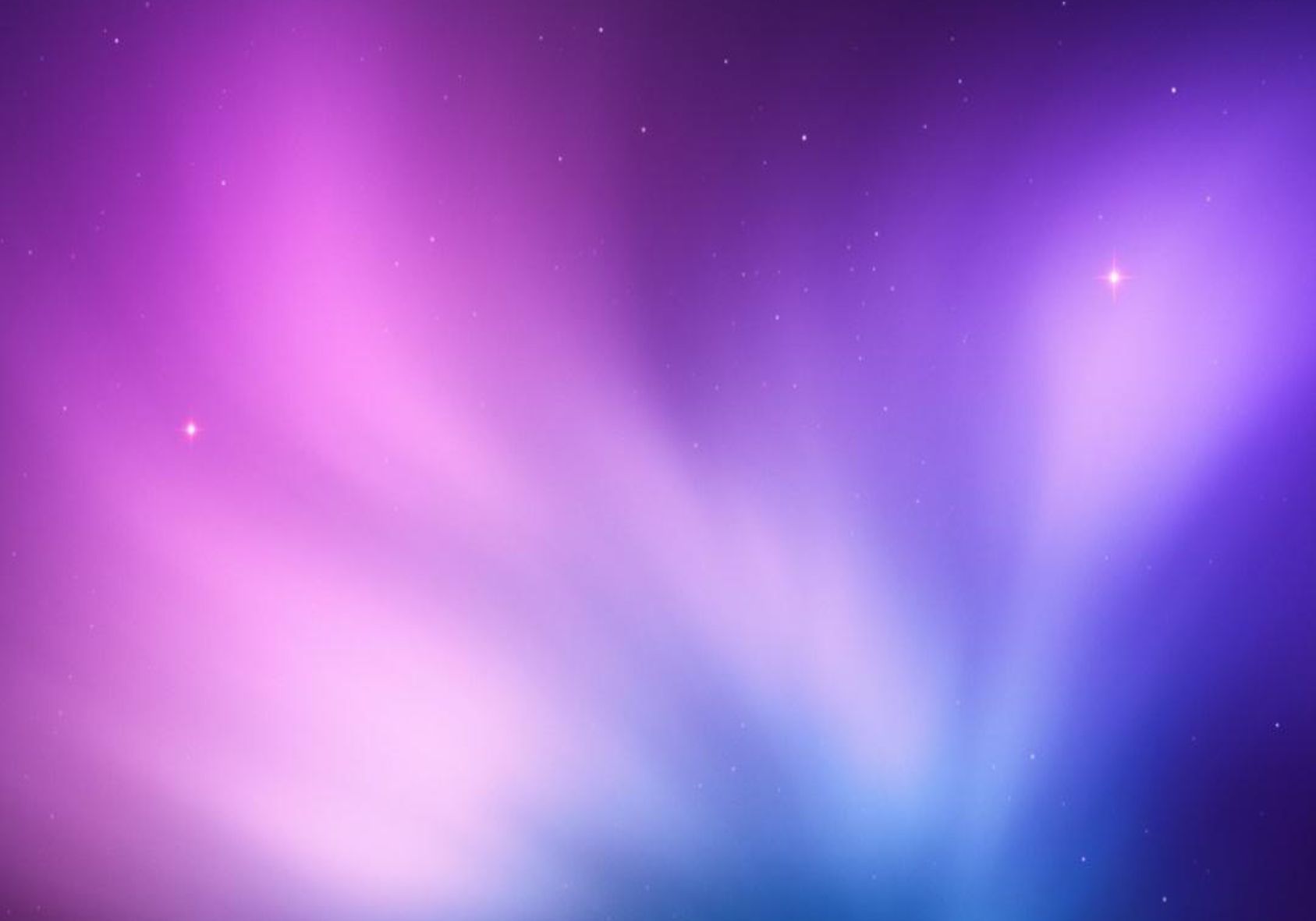 24 Международный Конгресс Философов

                              «Учиться Быть Человеком»

.
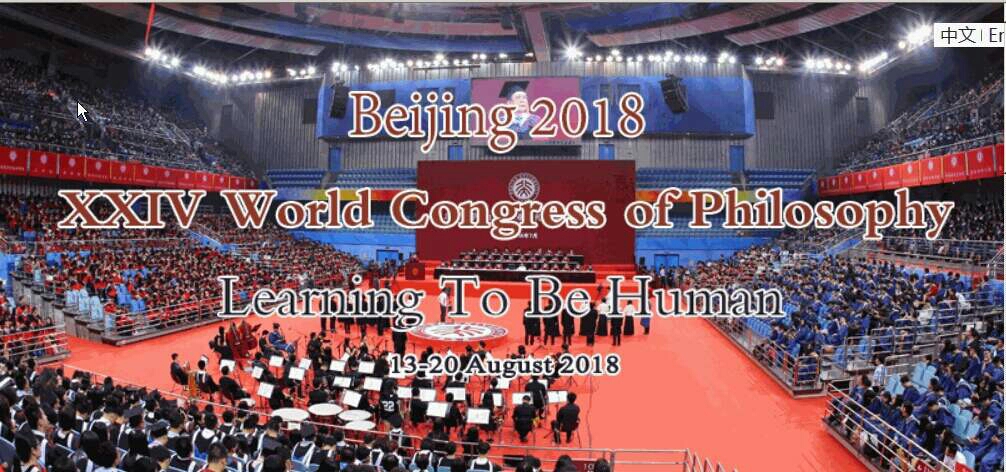 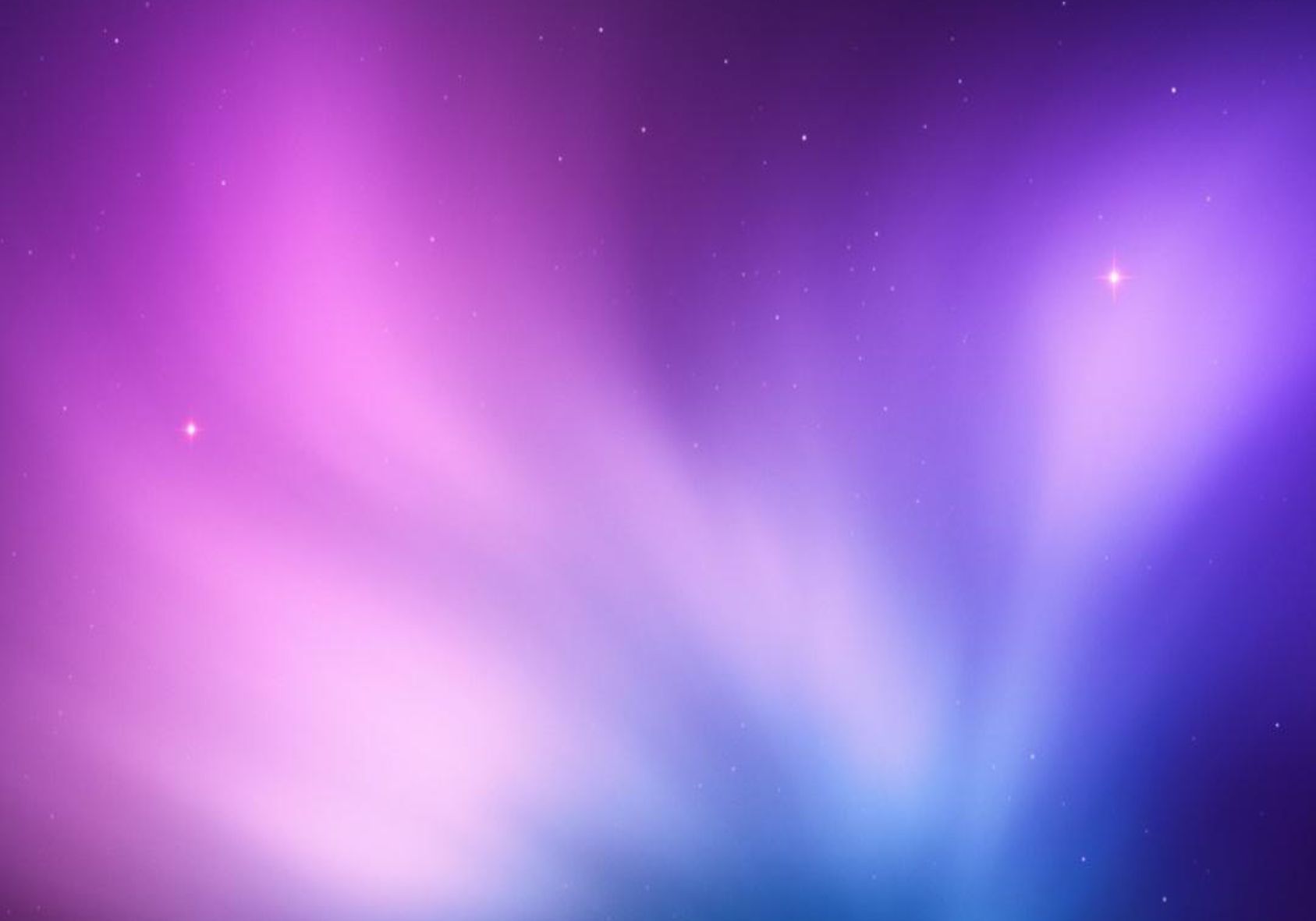 «Если наука и религия не найдут точек соприкосновения, чтобы          объяснить феномен человека. То у человека нет будущего.»



                                                                                                                   Бехтерева Наталья Петровна
                                                            (нейрофизиолог, доктор медицинских наук «Институт мозга человека РАН»)
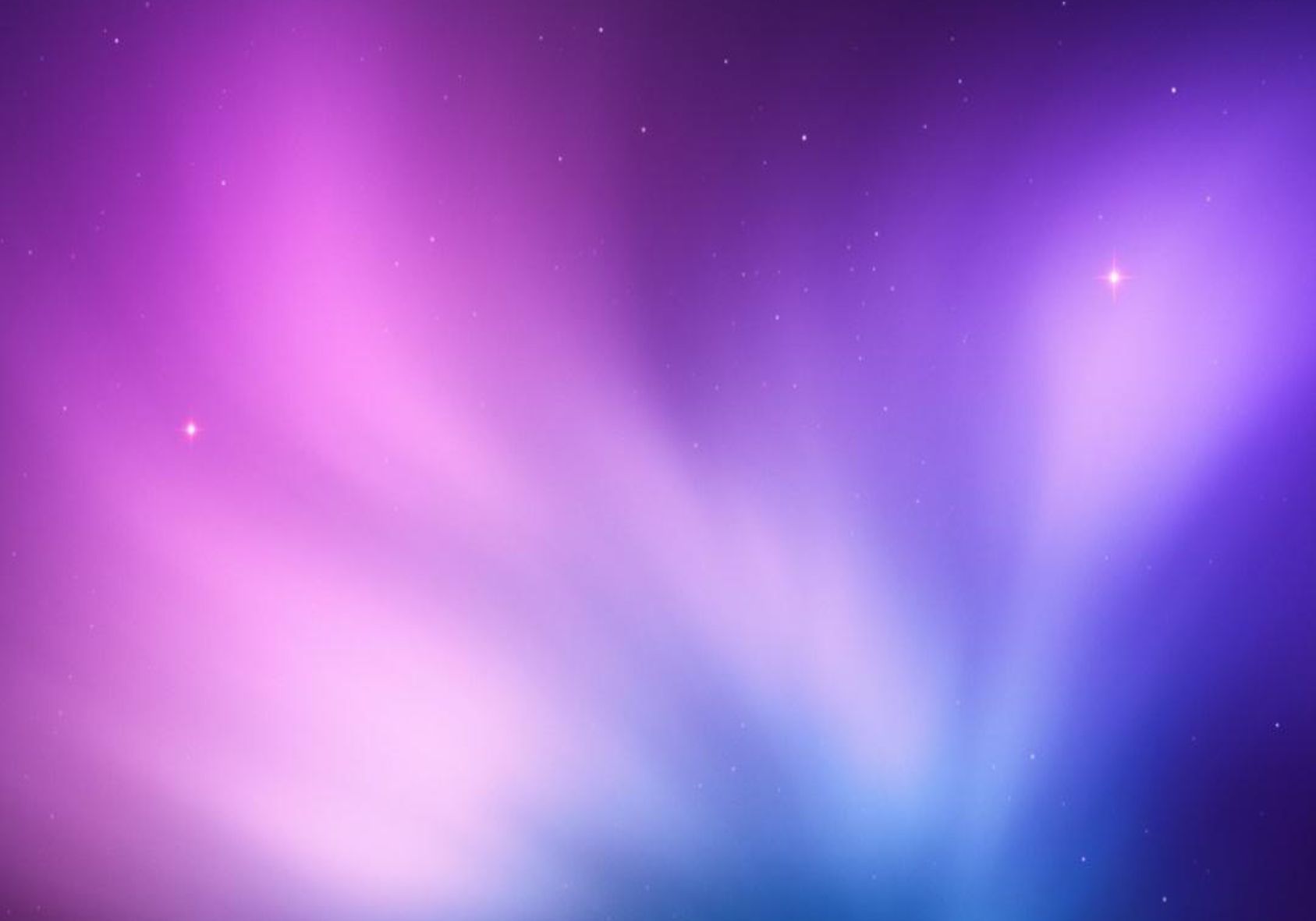 Философия Синтеза – это иновационная практическая                                                                         философия.                                                                    

                      1. Развитие Человека
                      2. Философское обоснование этого развития
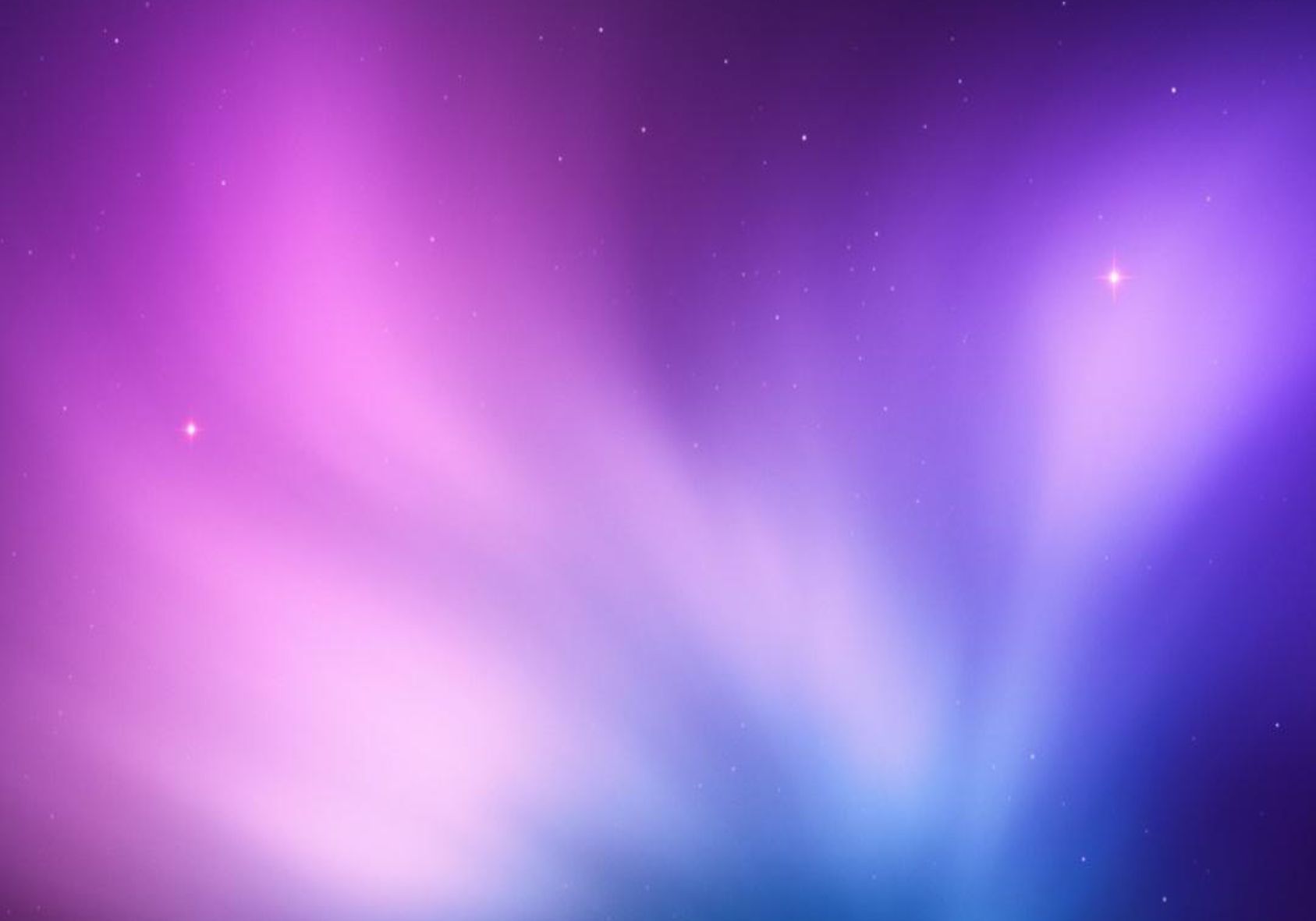 Кто такой Человек?
Как быть современным и
 интересным детям?
Как все успеть?
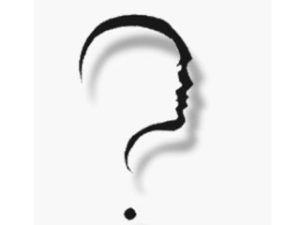 Моё предназначение?
Где брать силы?
Где брать стандарты и эталоны современного Человека?
Как устроена душа?
Каковы ментальные законы управления условиями жизни?
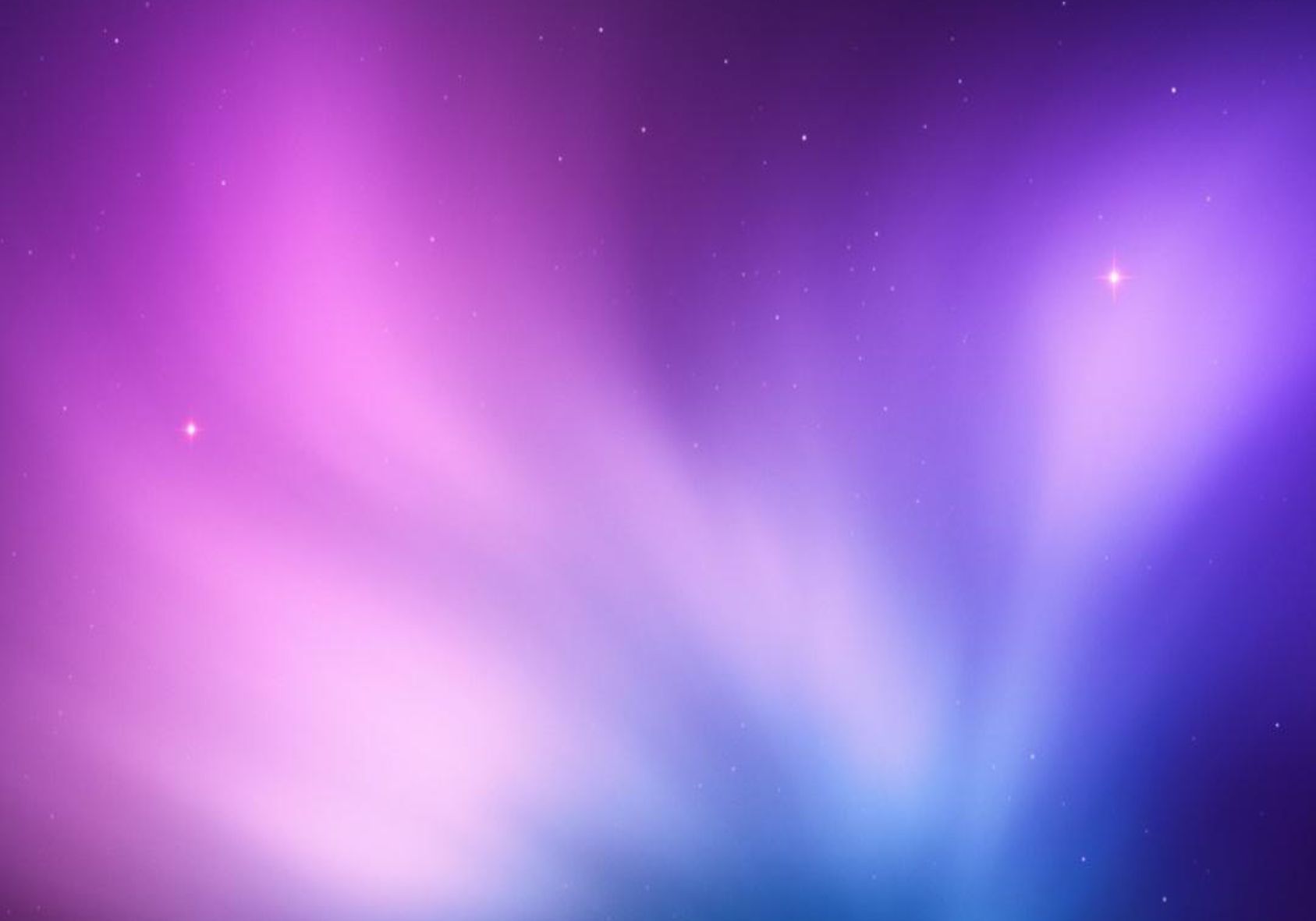 Библиотека

                Клубные занятия для детей и взрослых

                Индивидуальные занятия (практики, тренинги, общение)

                Гражданские Синтезы

                Философские Чтения Синтеза
                                                                       
                                                      
                                                                                                                                            г. Чита, ул. Ленина, 93
                                                                                                                                                 офис 421 (4 этаж)
                                                                                                                                        8-964-465-77-20  Наталья
                                                                                                                                            www.farazvitie.info
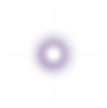 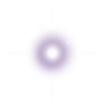 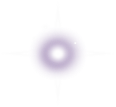 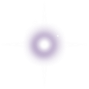 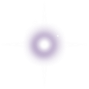